Компетентное жюри
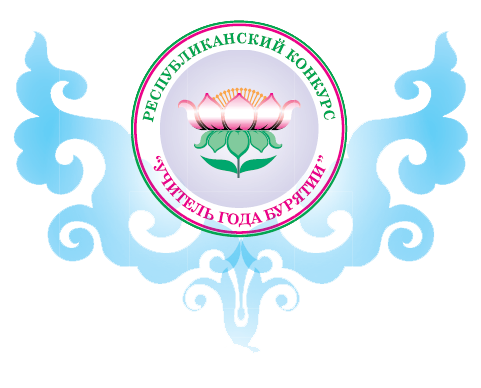 Улан-Удэ, 2020
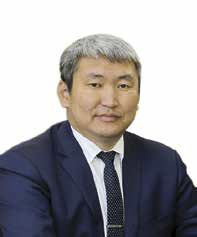 Жалсанов
Баир Баторович

Министр образования и науки Республики Бурятия
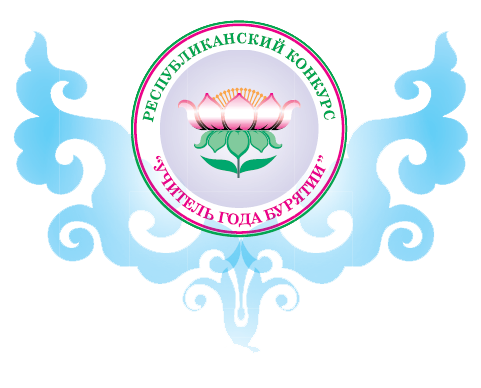 Марковец 
Игорь Васильевич

Председатель Комитета Народного Хурала Республики Бурятия по социальной политике,
заслуженный тренер РФ, отличник физической культуры и спорта РФ, заслуженный работник физической культуры и спорта РБ, заслуженный наставник Российского союза боевых искусств, руководитель отделения Федерации ушу России в Сибирском федеральном округе, председатель Федерации ушу Бурятии.
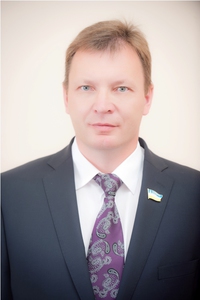 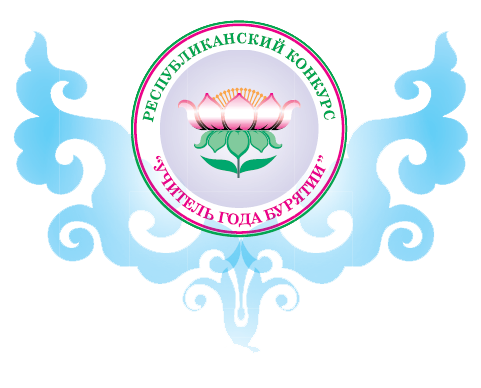 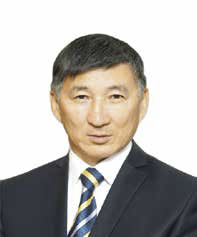 Цыренов 
Владимир 
Цыбикжапович

Ректор ГАУ ДПО РБ «Бурятского республиканского института образовательной политики»,
доцент, 2013 г.
кандидат педагогических наук, 2006 г.
доктор педагогических наук, 2015 г.
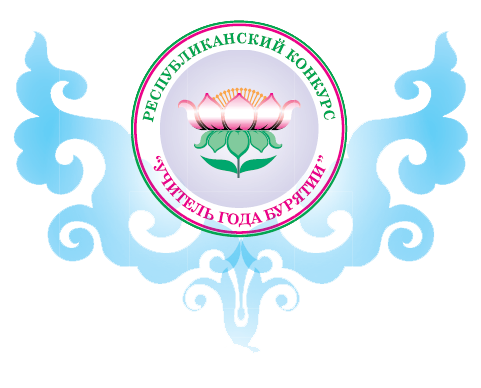 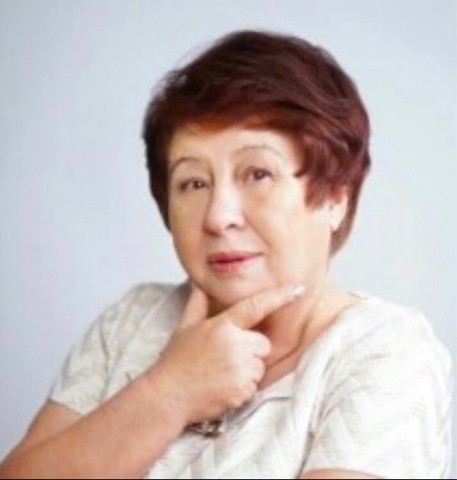 Латкина
Клара Трофимовна


Председатель Региональной общественной организации «Байкальский образовательный центр «ЭВРИКА»
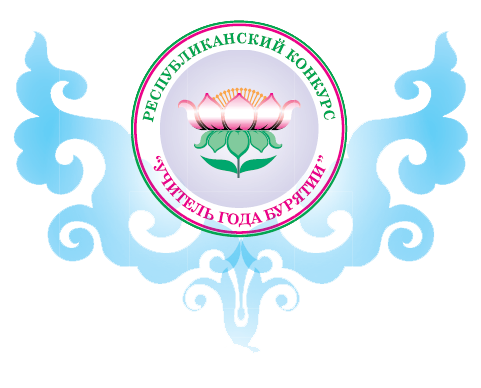 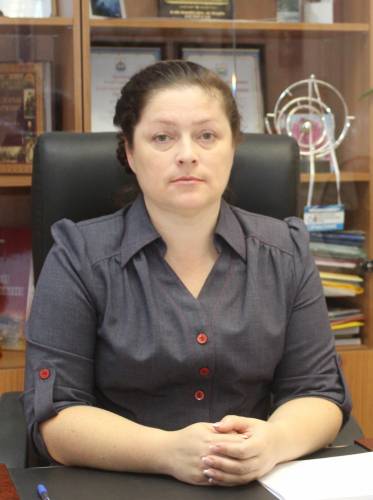 Козулина 
Елена Николаевна

начальник районного управления образованием Муниципального образования «Баргузинский район»
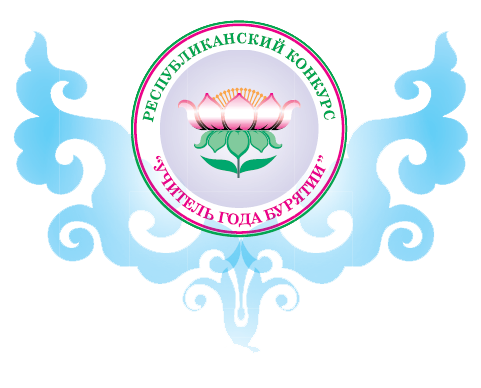 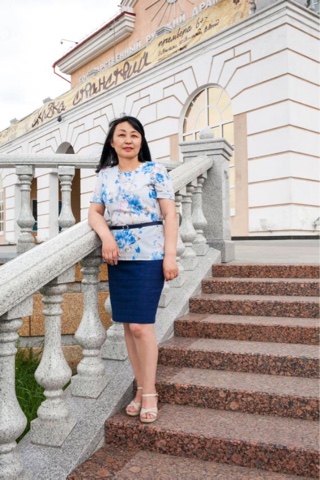 Бурантарова 
Евгения Анатольевна

Заведующая районного методического кабинета 
РУО МО «Кяхтинский район»
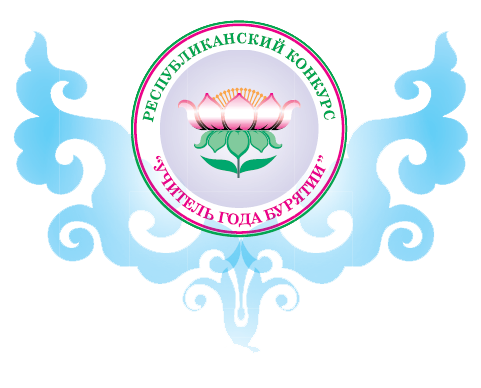 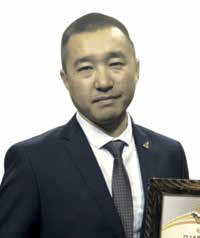 Павлов 
Дмитрий Александрович

Абсолютный победитель республиканского конкурса «Учитель года Бурятии - 2019»,
учитель физической культуры «Гимназии № 29», 
член РОО «Клуб учитель года Бурятии»
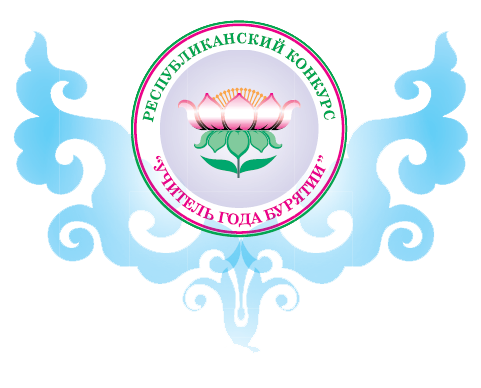 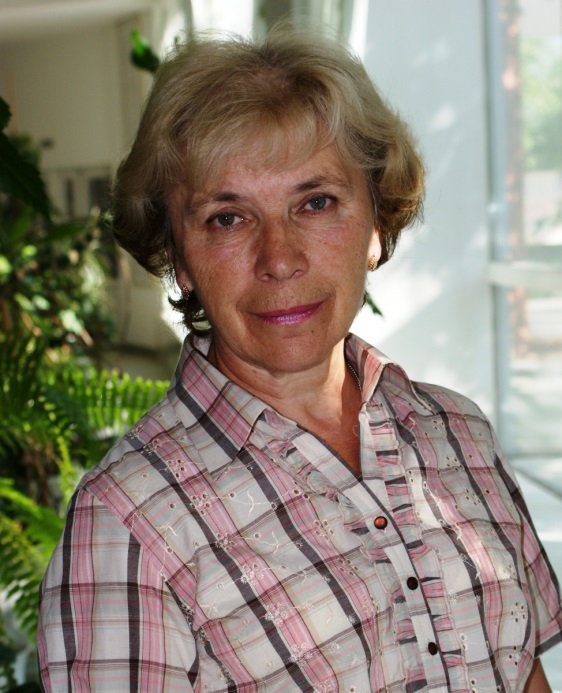 Авдохина 
Тамара Владимировна

доцент ФБГОУ ВО «Восточно-Сибирский государственный институт культуры»
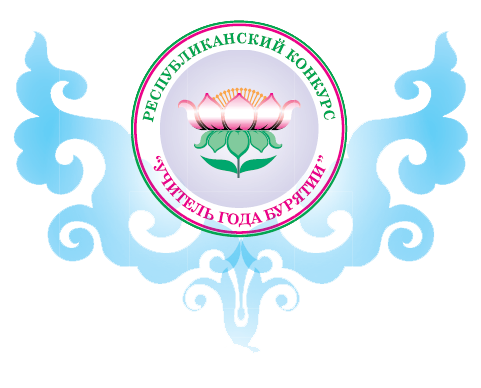 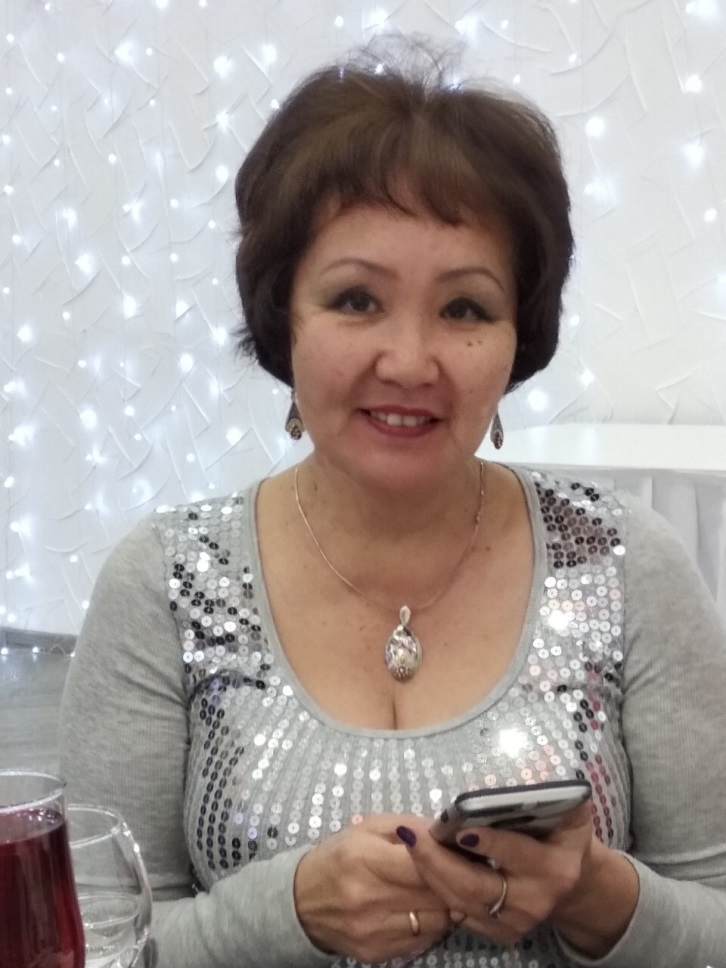 Васильева 
Софья Владимировна

учитель русского языка и литературы 
МАОУ "Гимназия № 14" Г. Улан-Удэ
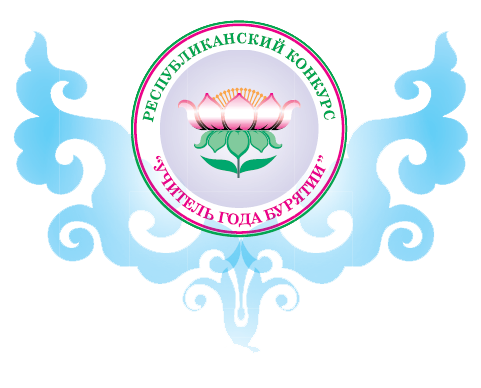 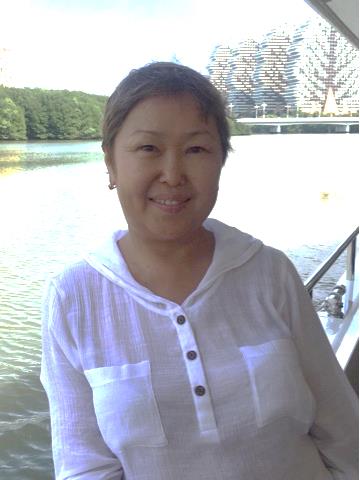 Мункожапова 
Дарима Жаргаловна

ветеран педагогического труда,
 учитель иностранных языков
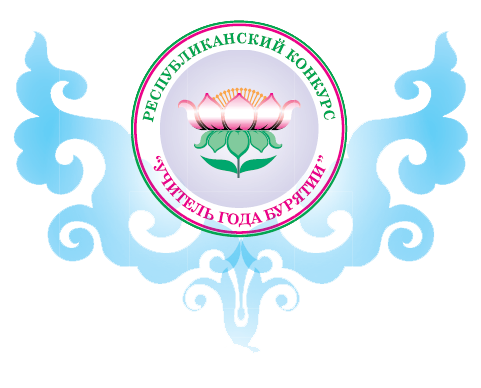 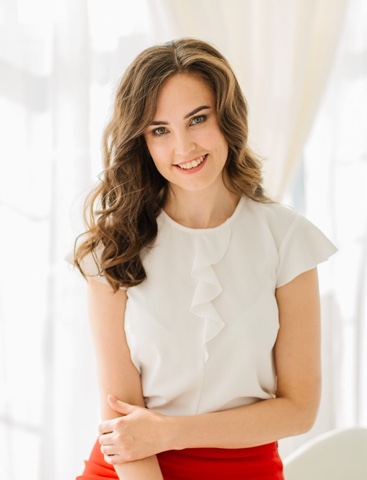 Вишнякова 
Татьяна Витальевна

учитель русского языка и литературы, 
МАОУ "СОШ №1
Победитель республиканского конкурса «Учитель года – 2014». 
Победитель конкурса лучших учителей РБ в 2016 г.
Победитель конкурса лучших учителей РФ в 2017 г. г.Улан-Удэ
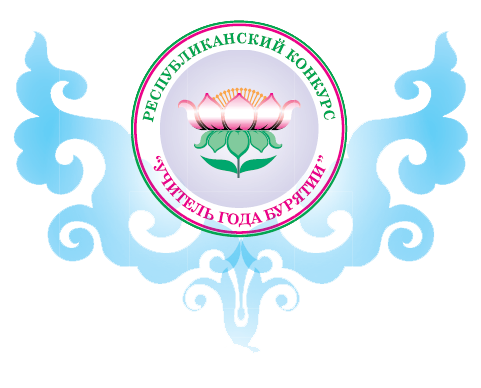 Дымбрылова 
Алла Валерьевна

учитель иностранных языков 
МАОУ «СОШ №57 им.А.Цыденжапова»,
Абсолютный победитель конкурса «Учитель года Бурятии - 2005»,
финалист Всероссийского конкурса «учитель года России - 2005», победитель конкурса «Лучшие учителя Российской Федерации» (2008г.)
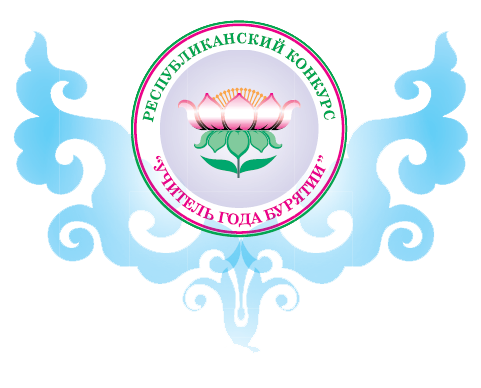 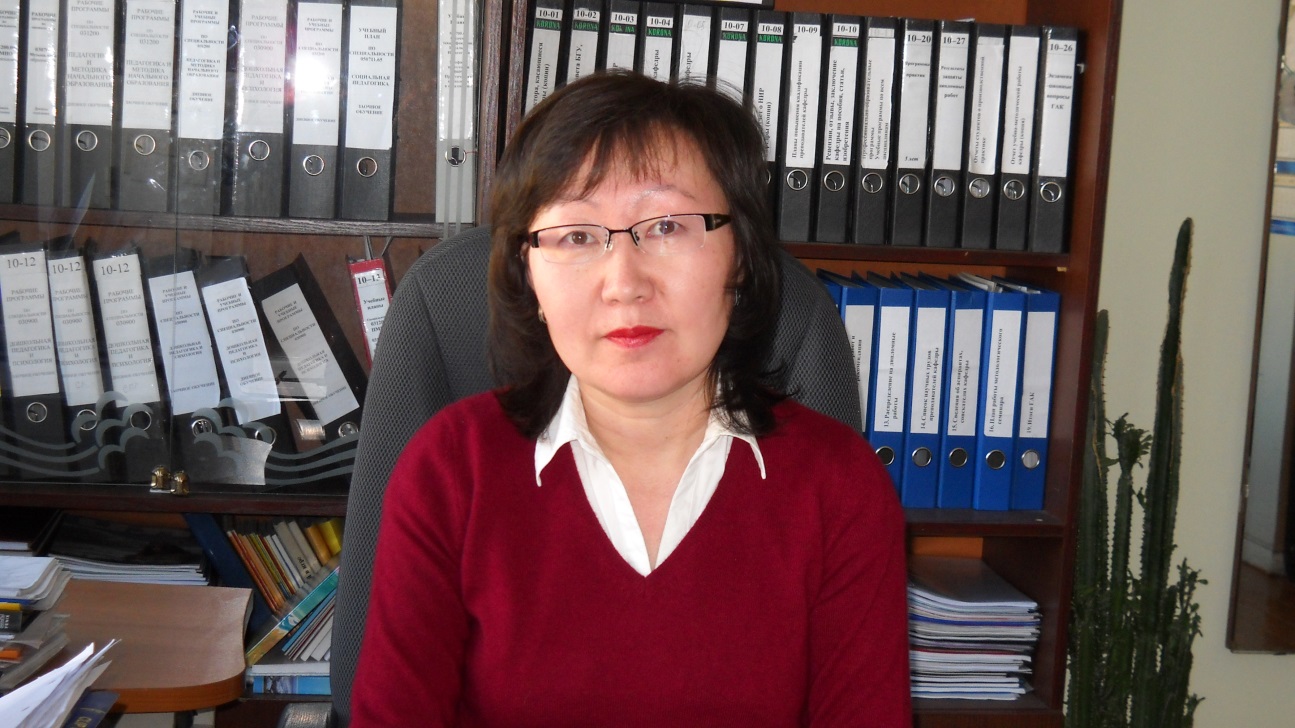 Лопсонова 
Зинаида Баторовна

доцент кафедры начального образования педагогического. института 
«Бурятского государственного университета»,
кандидат педагогических наук , 1997
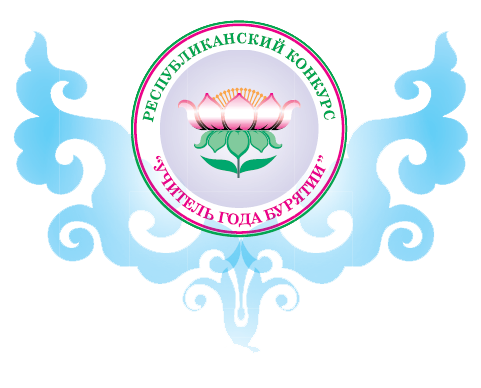 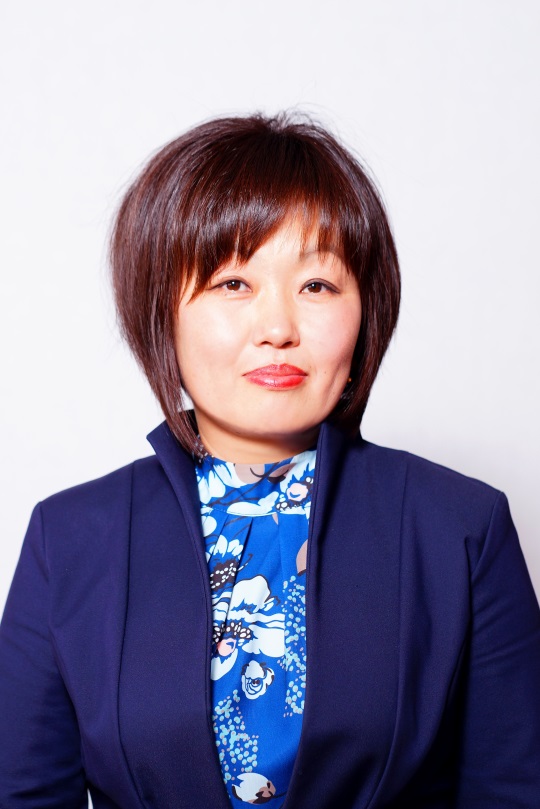 Ринчинова 
Ольга Викторовна

учитель начальных классов 
ГБОУ «Республиканский Бурятский национальный лицей-интернат № 1»
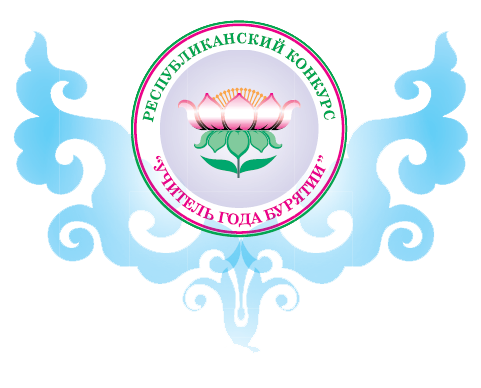 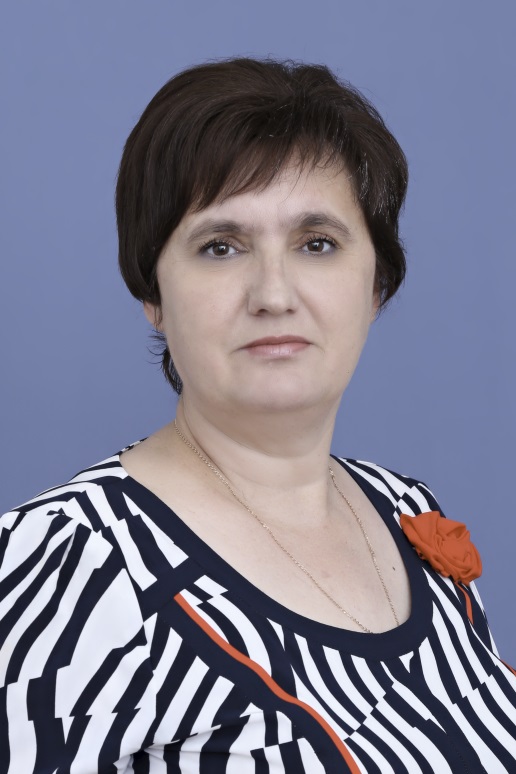 Козяева 
Светлана Михайловна

заместитель директора по УВР 
МБОУ СОШ №4 г.Гусиноозерска 
им.Героя Социалистического труда 
Г.Д. Тучинова
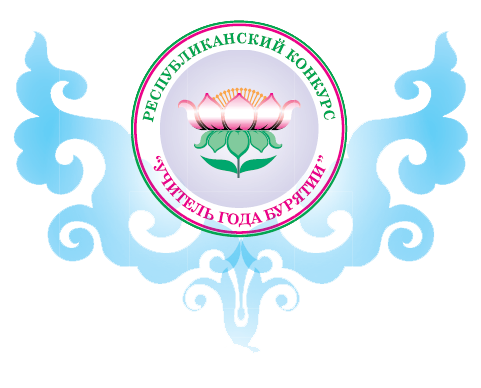 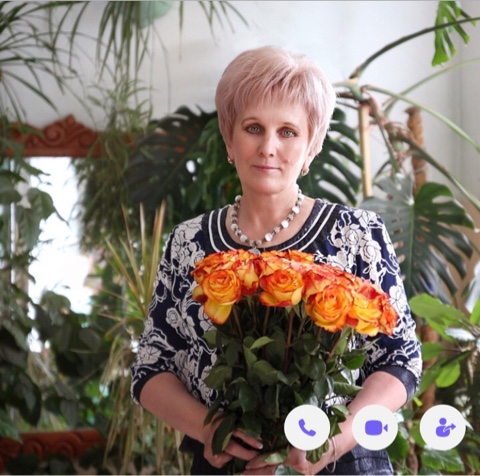 Иванова 
Марина Павловна

заместитель директора по УВР 
МАОУ "Сотниковская СОШ"
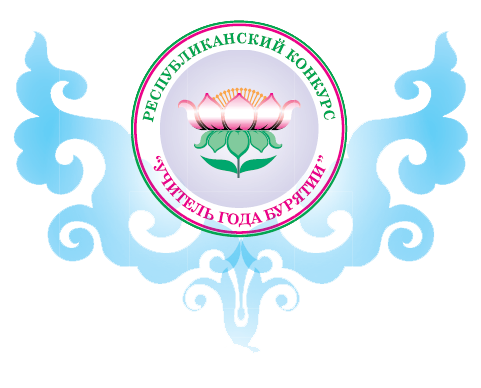 Макунина 
Татьяна Александровна

ГАУ ДПО РБ 
«Бурятский республиканский институт образовательной политики»
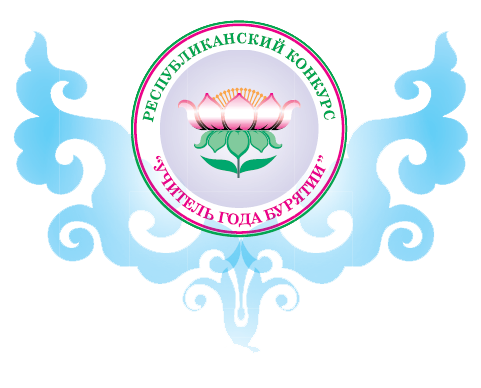 Жапова 
Оксана Ивановна

учитель биологии 
МАОУ «СОШ № 38 г. Улан-Удэ»
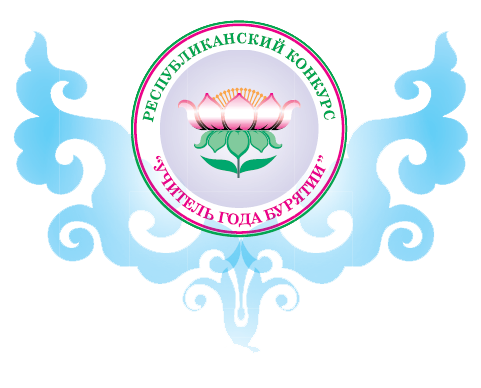 Меркулов 
Александр Александрович

заместитель директора по информационным технологиям 
МАОУ "Гимназия № 14" г. Улан-Удэ
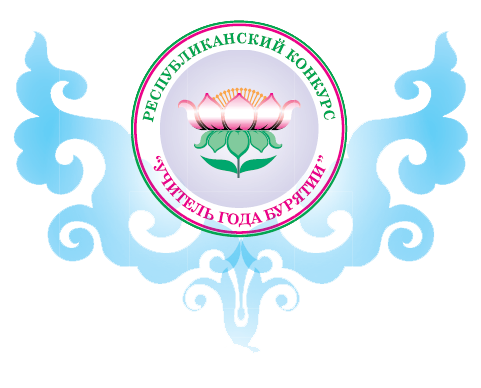 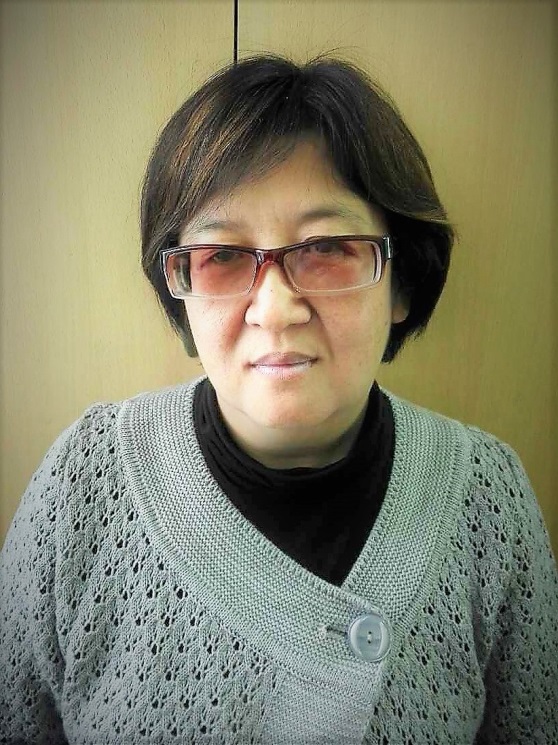 Данзанова 
Аюна Аюшеевна

доцент кафедры гуманитарных наук,
ГАУ ДПО РБ «Бурятский республиканский институт образовательной политики»,
кандидат исторических наук
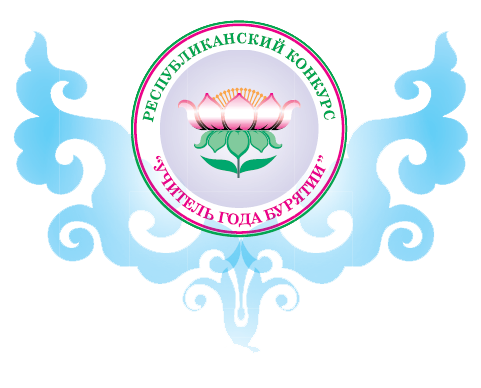 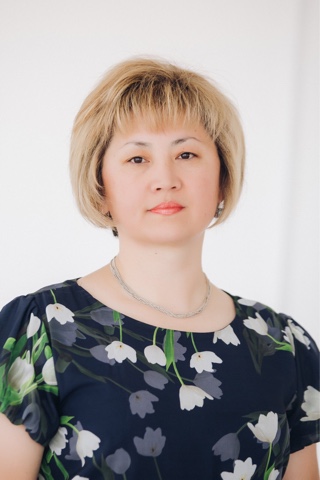 Гордина 
Инга Викторовна

учитель истории и обществознания 
МАОУ "СОШ № 49" г. Улан-Удэ
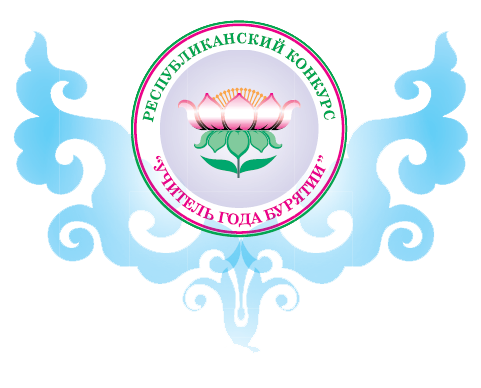 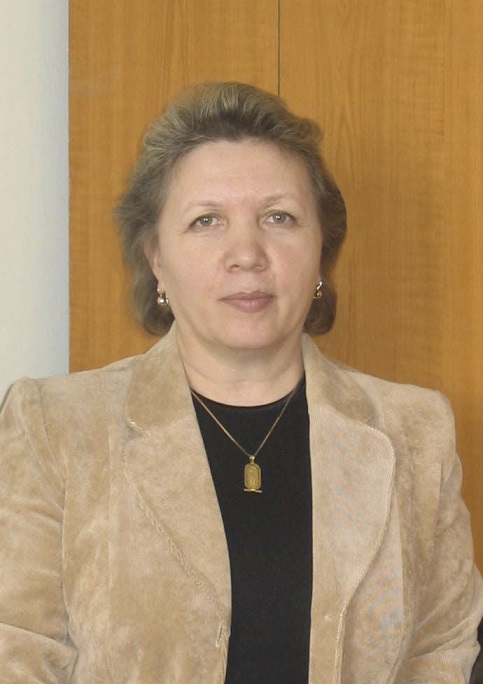 Пазникова 
Зоя Ивановна

доцент кафедры педагогики и психологии детства,
ГАУ ДПО РБ «Бурятский республиканский 
институт образовательной политики»,
кандидат педагогических наук
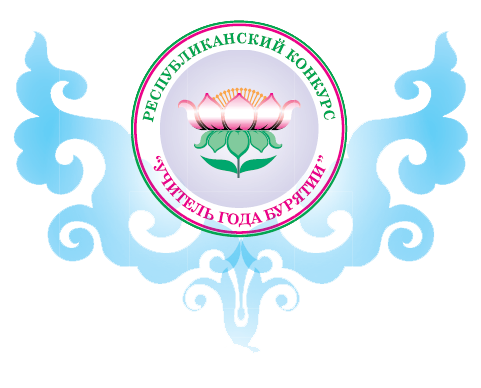